Reálný úrok v procesu diskrétního a spojitého úročení.
1
Efektivní úroková míra
Jak velká roční nominální míra při ročním skládání odpovídá roční nominální míře při denním, měsíčním nebo jiném skládání.
 



kde i efekt… roční efektivní úroková míra,
i… roční nominální úroková míra,
m … četnost skládání úroků.
Frekvence úročení:

p.a. = roční (per annum)
p.s. = pololetní (per semestre)
p.q. = čtvrtletní (per quartale)
p.m. = měsíční (per mensem)
p.sept. = týdně (per septimanam)
p.d. = denně (per diem)
Lze i častěji?
2
Jak to funguje?
3
Spojité úročení
Vysvětlení:
Počet úrokovacích období se blíží nekonečnu
Délka úrokovacích období se blíží nule
Efektivní úroková sazba = úroková intenzita
f = úroková intenzita
ref = efektivní úroková sazba
t = čas v letech
4
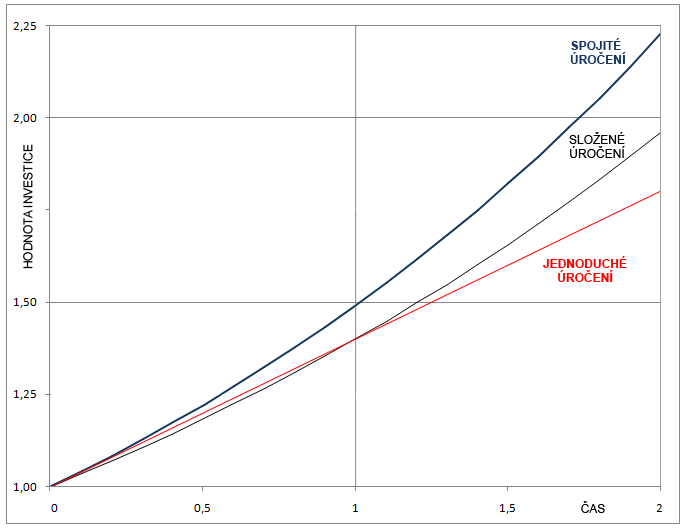 5
Vzorový příklad – spojité úročení
Jaká bude reálná hodnota kapitálu z vkladu 500 000 Kč, který necháte po dobu 3 let úročit měsíčním připisováním úroků? Úroková sazba, kterou finanční ústav poskytuje je 3,8 % p. a. Dále víte, že měsíční odhad inflace je 0,2 %.  

Řešte předchozí příklad, se stejným dopadem na kapitál, pokud úročení i inflace budou spojité. Řešte taky za předpokladu, že sazby zůstávají stejné, jenom proces je spojitý.
6
Vzorový příklad – řešení 1. polovina
FVr = ?
PV = 500 000 Kč
t = 3 roky 
ú.o. = 1 měsíc = 12/rok
r = 3,8 % p. a.
inflacem = 0,2 % = πm
7
Vzorový příklad – 2. polovina
Řešte předchozí příklad, se stejným dopadem na kapitál, pokud úročení i inflace budou spojité = s jakou úrokovou intenzitou dosáhnu stejného zhodnocení?

Řešte za předpokladu, že sazby zůstávají stejné, jenom proces je spojitý = zadané hodnoty pro inflaci a úrokovou sazbu pouze dosadím do spojitého procesu.
8
Vzorový příklad – řešení 2. polovina, a)
9
Vzorový příklad – řešení 2. polovina, b)
b) Pouze spojitý proces
PV = 500 000 Kč
t = 3 roky
FVr = ? 
spojité úročení = ∞ ú.o./ rok
r = 3,8 % p. a. = f
inflace m = 0,2 % = f(π)
10
Příklad Socrative 1
Zjistěte nominální úrokovou sazbu s počtem konverzí 4, pokud víte, že kapitál vzrostl z 500 000 Kč na 768 000 Kč během 8 let při spojitém úročení = sazbu, kterou by banka inzerovala jako p. a. s kvartálním úrokovým obdobím při stejném zhodnocení. Ve výpočtu využijte úrokovou intenzitu.
11
Socrative room name: ABCDE
Příklad Socrative 1 - řešení
PV = 500 000
FV = 768 000
t = 8
Úročení spojité
rnom = ? p. a. 
m = 4 = „kvartální úročení“
12
Prezentace příkladů
Tým 5
Tým 6
Tým 7
13
Příklad Socrative 2
Která úroková sazba je nejvýhodnější?
15 % p. a. s ročním připsáním úroků
1,24 % p. m. s půlročním připsáním úroků
14,8 % p. a. s čtvrtletním připsáním úroků
3,675 % p. q. s měsíčním připsáním úroků
7,3 % p. s. ve spojitém úročení
14
Socrative room name: FIMA
Příklad Socrative 2 - řešení
15
Příklad Socrative 3
Vybrali jste si spořící účet s nabídkou 3,68 % p. q. s měsíčním připsáním úroků a vložili jste na něj 300 000. Po prvním roce jste se ale rozhodli, že využijete konkurenční nabídky, která vám umožnila úročit prostředky sazbou 8 % p. s. ve spojitém úročení. Kolik za další 2 roky získáte prostředků, jestliže víte, že se při výběru platí jednorázová 15 % daň = jaká je FV(3 roky) netto?

Zaokrouhlete na dvě desetinná místa.
16
Příklad Socrative 3 - řešení
17
Příklad Socrative 4
Pokračujte v předešlém příkladu: kolik reálně získáte, jestliže předpokládáte, že roční inflace (dnes 3 %) každý rok o 10 % skokově vzroste, přičemž inflace působí na prostředky spojitě?

Vybrali jste si spořící účet s nabídkou 3,68 % p. q. s měsíčním připsáním úroků a vložili jste na něj 300 000. Po prvním roce jste se ale rozhodli, že využijete konkurenční nabídky, která vám umožnila úročit prostředky sazbou 8 % p. s. ve spojitém úročení. Kolik za další 2 roky získáte prostředků, jestliže víte, že se při výběru platí jednorázová 15 % daň?
18
Příklad Socrative 4 - řešení
19
Děkuji za aktivní účast v případě dotazů piště 
20